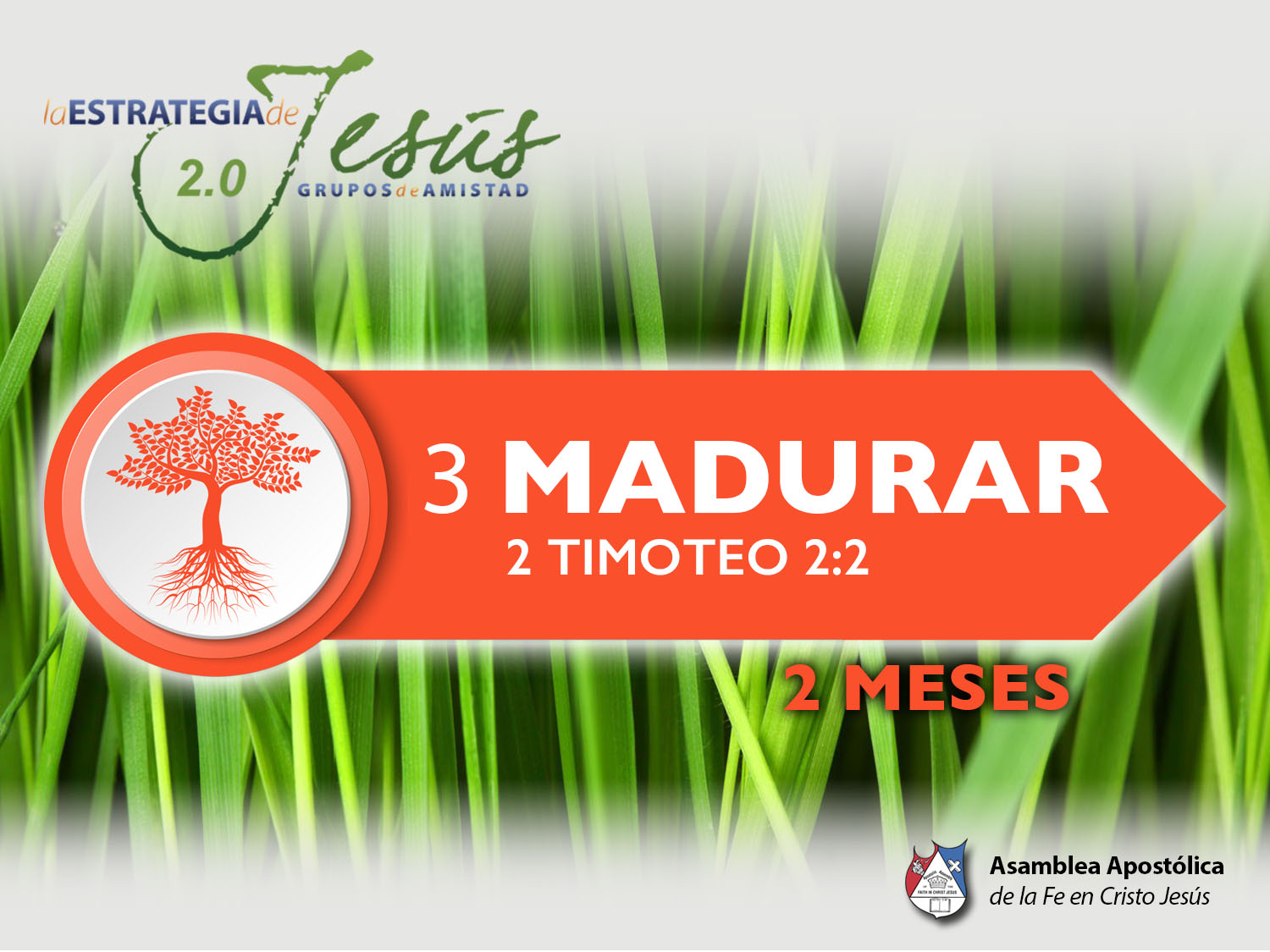 LO QUE SE ESPERA DE UN DISCÍPULO
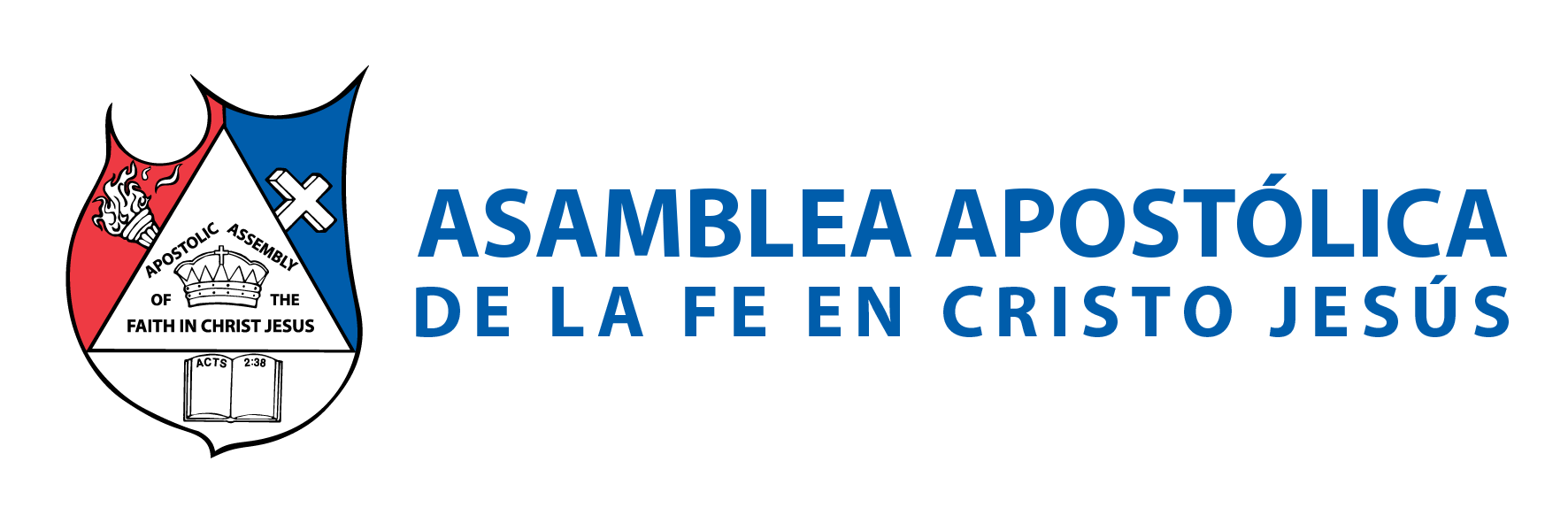 BASE BÍBLICA: Hebreos 3:5 
“Y Moisés a la verdad fue fiel en toda la casa de Dios…”.
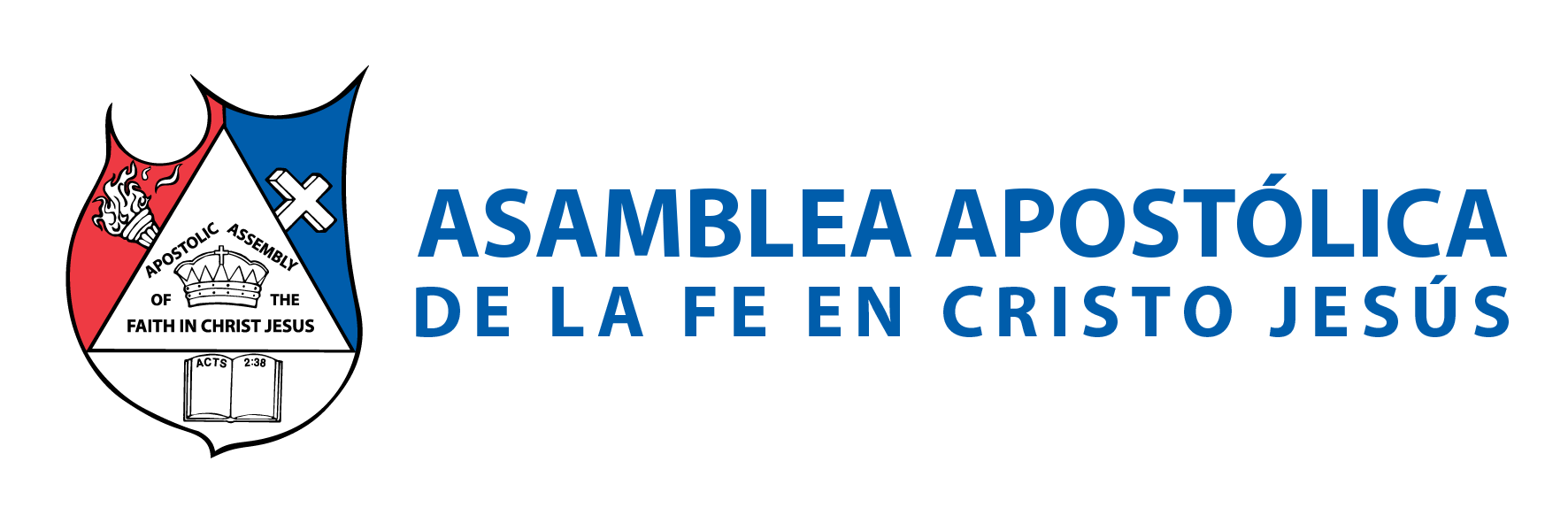 INTRODUCCIÓN 
Un buen líder necesita que sus seguidores reúnan cierta clase de características, ya que es importante que caminen junto a él; que juntos puedan realizar un trabajo efectivo y de gran bendición. Es por ello, que se ha elaborado una lista que nos perfile cómo debe ser un “seguidor” y a manera de decálogo se presenta:
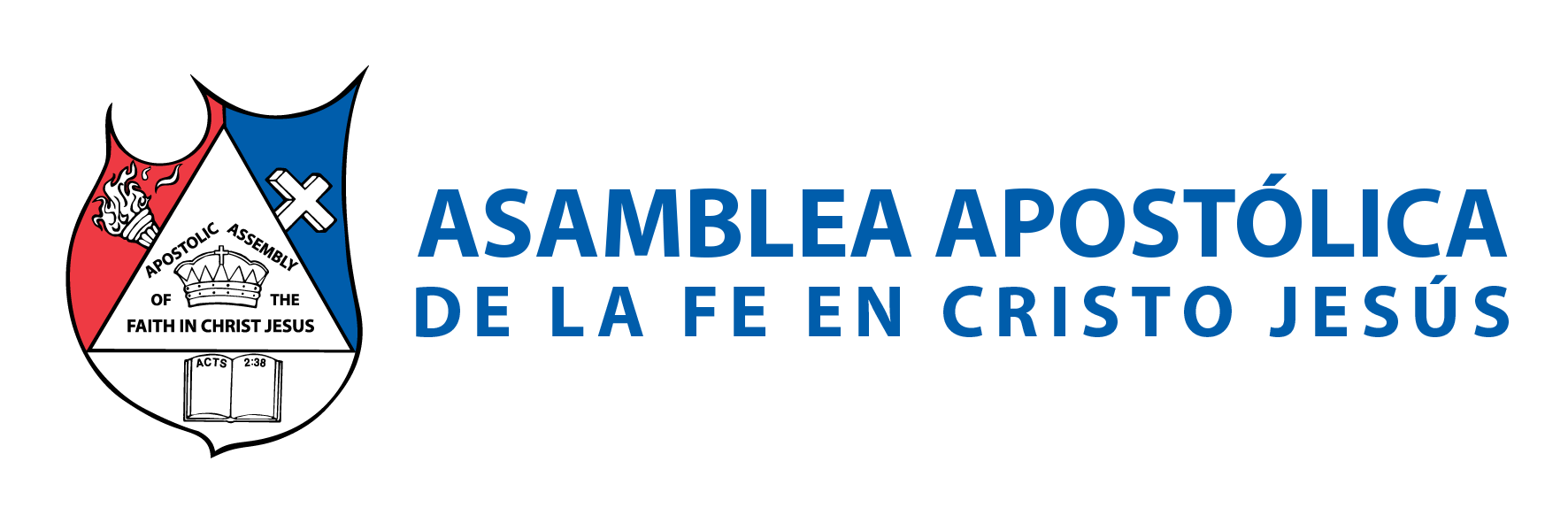 I.- DEBE SER POSITIVO 
Debe tener la habilidad de trabajar y relacionarse con las personas de una manera positiva, aún cuando las circunstancias no sean favorables. Hay algunas señales que nos demuestran cuando un líder es positivo:
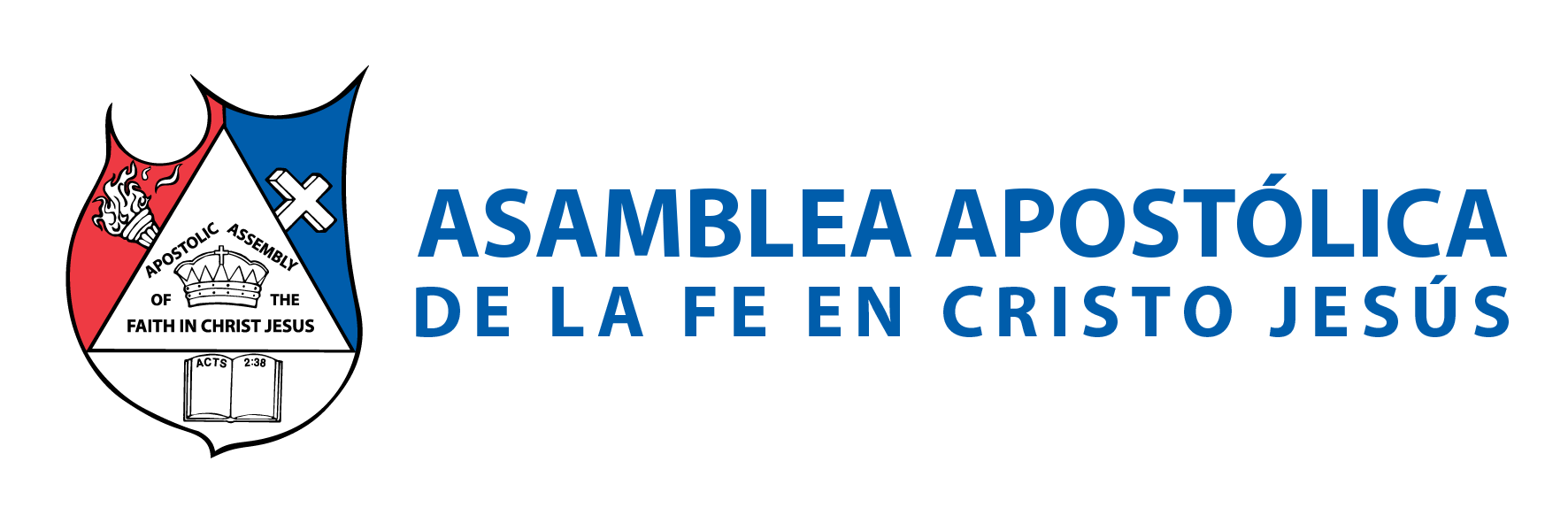 Es entusiasta, lleno de confianza, es creativo, persiste en lo que cree; además busca soluciones, sus actos caen bien, se orienta hacia una dirección, cuando es necesario toma la iniciativa, sabe ser generoso y su meta está orientada hacia el éxito. 

Recordemos que los 12 jóvenes espías que fueron enviados a la tierra prometida, 10 volvieron con mensaje negativo; pero hubo 2 que nos dieron un mensaje que bien pudiera ser el nuestro: Números 13:30: “… porque más podremos nosotros que ellos…”.
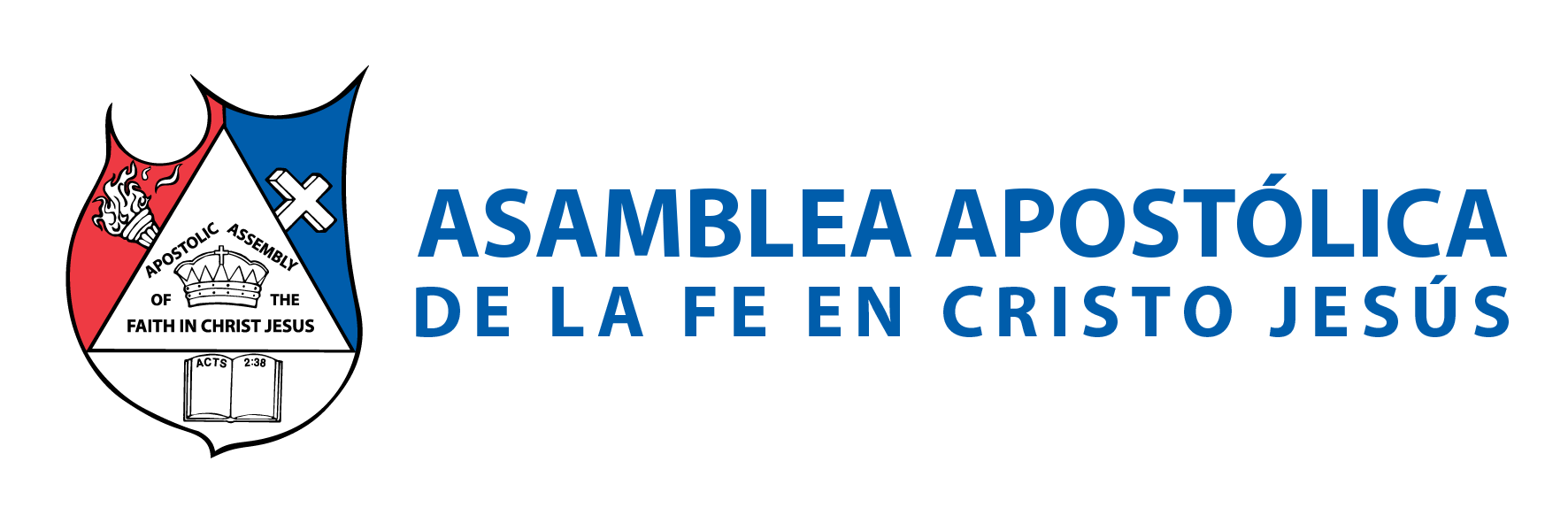 II.- DEBE SER UN SIERVO 
Debe tener la disposición de someterse, jugar en equipo y seguir al líder. Se dice que la medida del líder no está en cuántos siervos tenga, sino a cuántos hombres puede servir. Y es que un siervo es aquel que en cuanto ve una necesidad, toma la responsabilidad como suya y la suple.
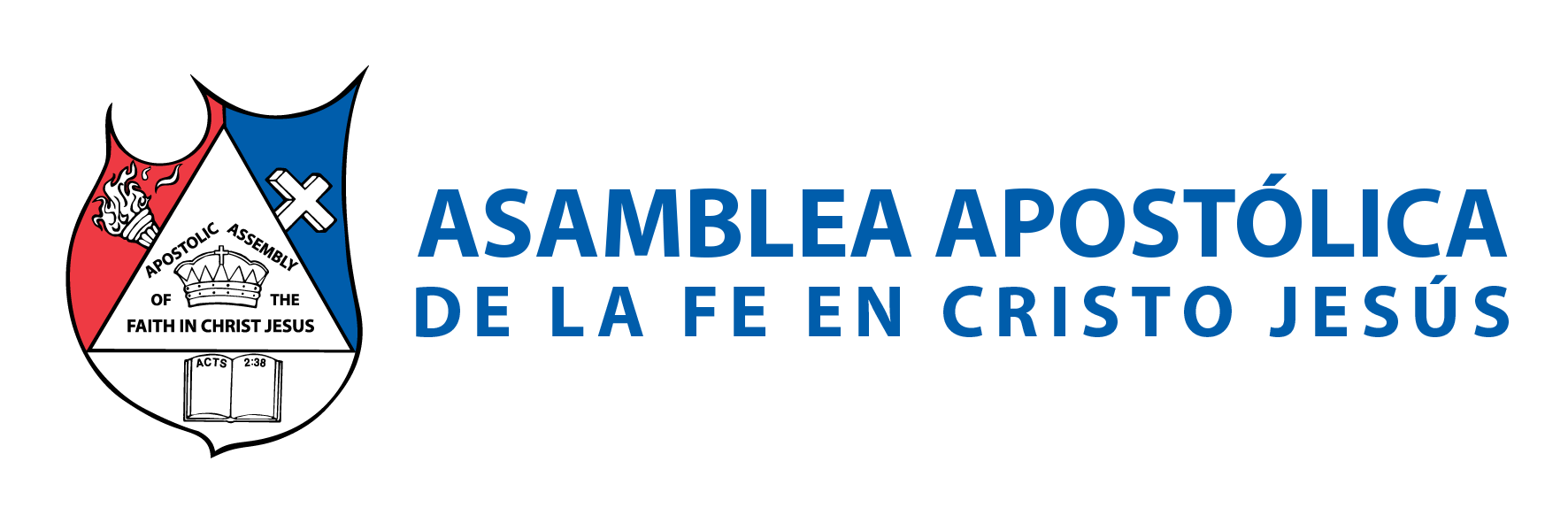 Preguntas que todo siervo debe preguntarse sobre su líder: 
A.  ¿Cuál es la carga que lleva en este momento? 
B. ¿Cómo puedo ayudarle con esa carga? 
C. ¿De qué manera le puedo demostrar mi ayuda? 
D. ¿Está el pastor haciendo algo que YO puedo hacer? Ser siervo no es tan difícil de describir, es más bien, difícil de lograr. 
Marcos 10:45 nos dice: “Porque el Hijo del Hombre no vino para ser servido, sino para SERVIR, y para dar su vida en rescate por muchos”.
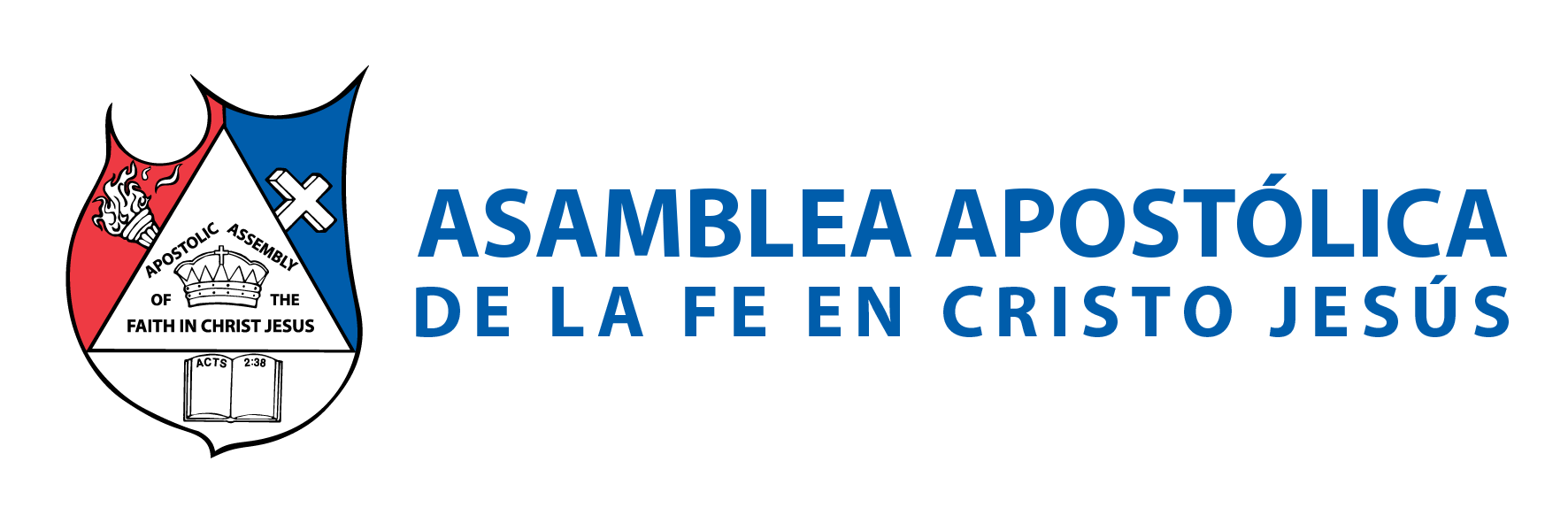 III.- DEBE DESARROLLAR SU POTENCIAL DE CRECIMIENTO 
Debe tener la habilidad para estar en constante crecimiento, en todo lo que hace. Filipenses 3:12-13: 
“… yo mismo no pretendo haberlo ya alcanzado; pero una cosa hago: olvidando ciertamente lo que queda atrás, y extendiéndome a lo que está delante”. Debe tener “hambre” por el trabajo y desarrollo personal. Cuando hablamos de crecimiento, viene a nuestra mente los frutos o los árboles. Y es que cuando un árbol deja de crecer, es que está muerto. Da muestra de su vitalidad por su crecimiento. El seguidor debe crecer al igual que su líder está creciendo. Recordemos, que el crecimiento lo da el Señor. 1 Corintios 3:7 dice: “Así que ni el que planta es algo, ni el que riega, sino Dios, que da el CRECIMIENTO”.
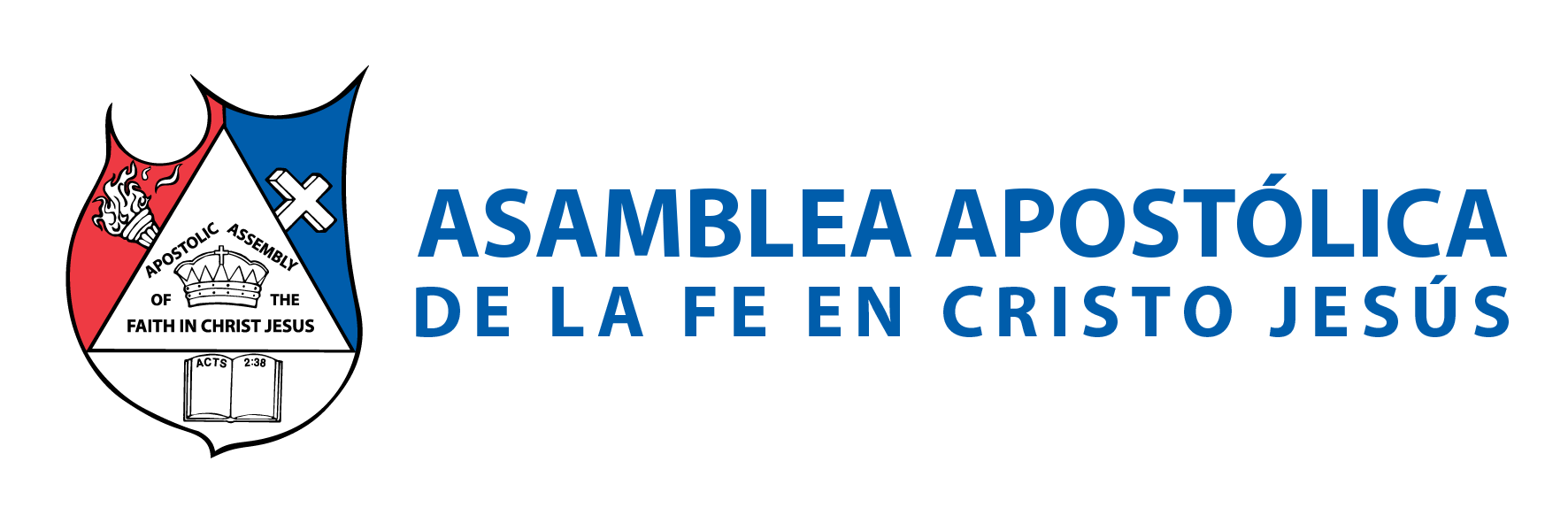 Deben las relaciones entre seguidores y líderes, también mostrar ese crecimiento.
 
Hay 4 palabras que empiezan con la “C” que nos ayudan a ver algo importante: 
A.  Comunicación. ¿En dónde necesitamos crecer? 
B. Cambio. ¿Cuáles son las áreas que debemos cambiar para crecer? 
C. Costo. ¿Qué precio tendré que pagar para ese crecimiento? 
D. Coraje. ¿Puedo y estoy dispuesto a crecer?
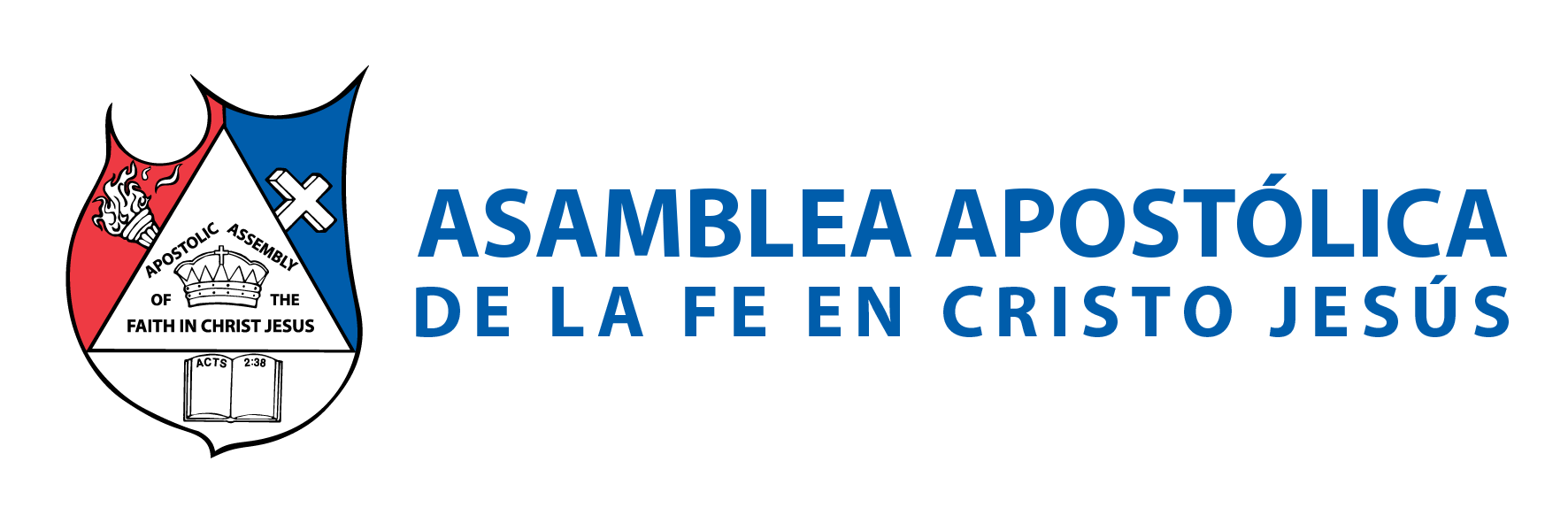 IV.- DEBE REALIZAR UN SEGUIMIENTO A TODO 
Siempre debe terminar el trabajo que se le ha encomendado. No debe haber excusas. El trabajo se debe realizar en tiempo y forma, se debe delegar; se debe hacer. 
Juan 13:36 nos dice: “Le dijo Simón Pedro: Señor, ¿a dónde vas? Jesús le respondió: A donde yo voy, no me puedes SEGUIR ahora; mas me SEGUIRAS después”. 
Lo que nos quiere decir que NO debemos dejar nada a medias. Por eso Pablo dijo en 2 Timoteo 4:7: “he peleado la buena batalla, he acabado la carrera, he guardado la fe…”. 
Santiago 1:8: “El hombre de doble ánimo es inconstante en todos sus caminos”.
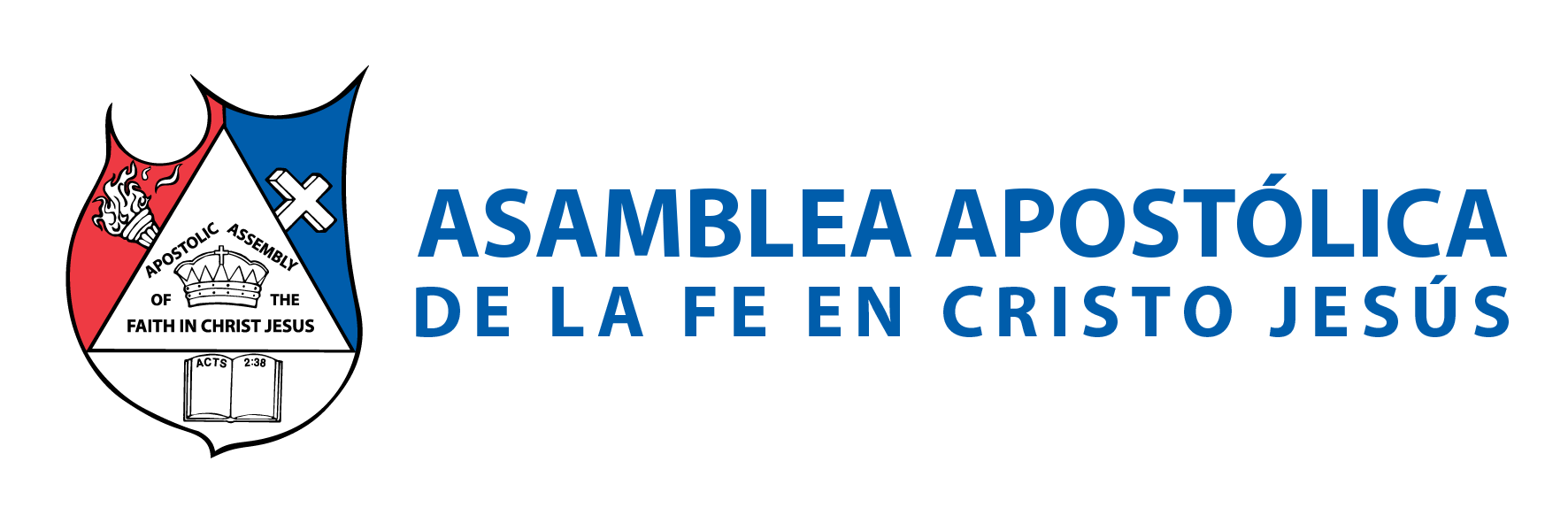 V.- DEBE SER LEAL 
La lealtad no debe ser opcional en un seguidor, debe ser un imperativo. Significa que la persona a la que usted sirve, desea que sea bendecido. Que él pueda confiar en usted y que confía en que usted hará lo que le ha pedido. Nosotros debemos ser leales en estas tres áreas:
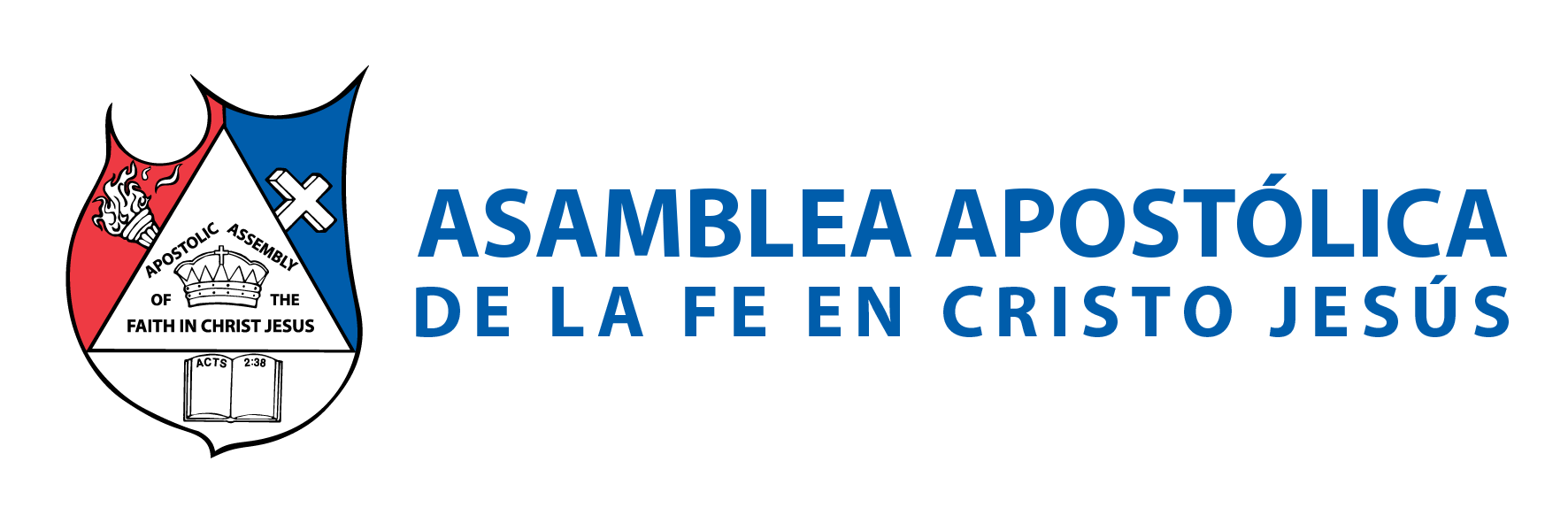 A DIOS.
Él nos ama en gran manera y no hace acepción de personas. Hechos 16:15: “… Si habéis juzgado que yo sea fiel al Señor, entrad en mi casa, y posad…”. 
B. A LA IGLESIA. 
Ella nos recibe tal y como venimos, llenos y cargados de pecados. Hebreos 3:5: “Y Moisés a la verdad fue fiel en toda la casa de Dios…”. 
C. A NUESTRO PASTOR. 
Que no importando nuestra condición, dispone todo lo necesario para nuestra salvación. La Biblia nos dice que ellos velan por nuestras almas. Dios los pone como su representante en la tierra y los unge con aceite para traer bendición por medio de la imposición de manos. Hebreos 13:17: “Obedeced a vuestros pastores, y sujetaos a ellos; porque ellos velan por vuestras almas…”.
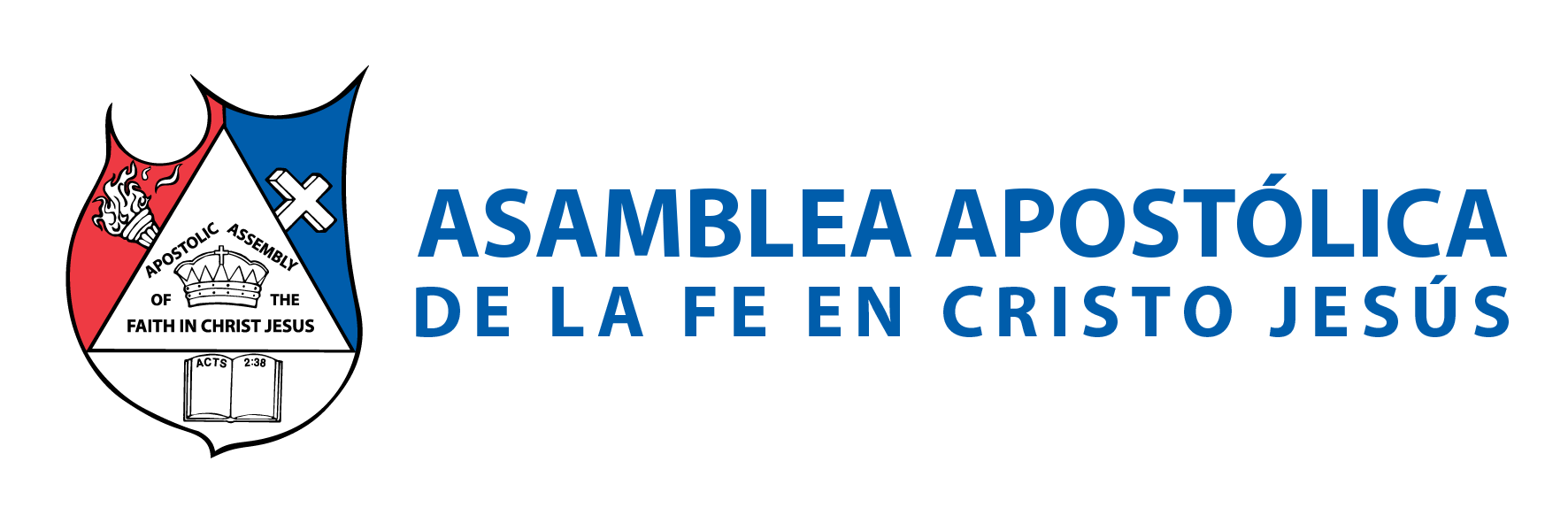 David conocía lo que significaba la lealtad, pues tuvo la “oportunidad” de matar a Saúl; pero veamos lo que él dijo: 1 Samuel 26:23: 
“Y Jehová pague a cada uno su justicia y su LEALTAD; pues Jehová te había entregado hoy en mi mano, más yo no quise extender mi mano contra el ungido de Jehová”.
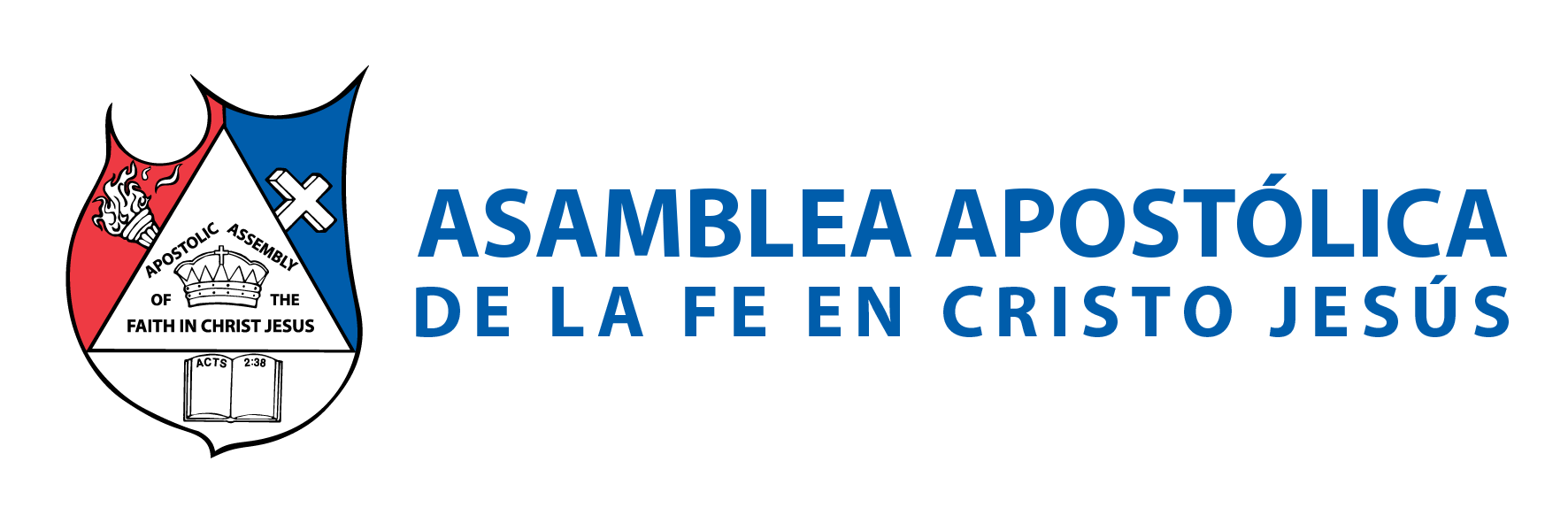 VI.- DEBE SER PERSISTENTE 
Hay una señal que debemos ver en un seguidor, de su líder. Debe ser persistente. Debe continuar, aún cuando sus fuerzas se hayan agotado. David decía en Salmos 92:10: “Pero tú aumentarás mis FUERZAS como las del búfalo; seré ungido con aceite fresco”. En Isaías 40:29 dice: “El da esfuerzo al cansado, y multiplica las FUERZAS al que no tiene ningunas”. Hechos 1:14: “Todos éstos perseveraban unánimes en oración y ruego…”. Hechos 2:42: “Y perseveraban en la doctrina de los apóstoles, en la comunión unos con otros…”.
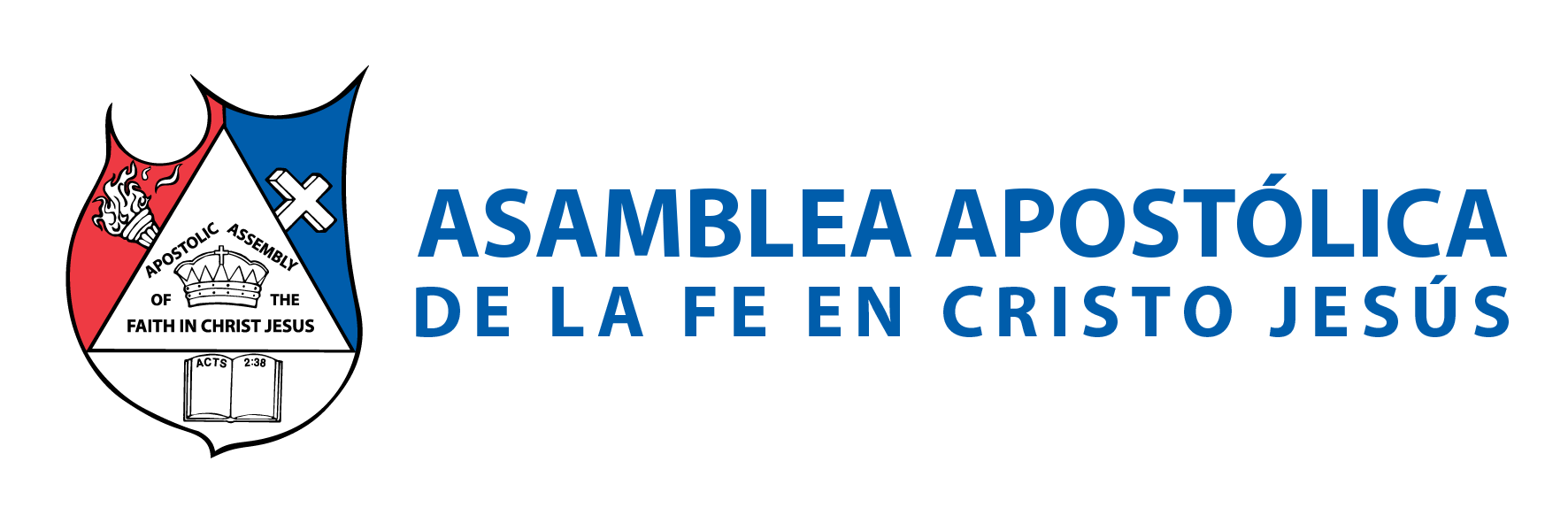 VII.- DEBE SER ÍNTEGRO 
Job nos enseña que él era una persona integra. 
Todo lo que le pasó, las pruebas, los alcances de ellas, sus pérdidas; y su esposa le dice: Job 2:9: 
“Entonces le dijo su mujer: ¿Aún retienes tu INTEGRIDAD? Maldice a Dios, y muérete”. 
Él mismo Job señala en Job 31:6: 
“Péseme Dios en balanzas de justicia, Y conocerá mi INTEGRIDAD”.
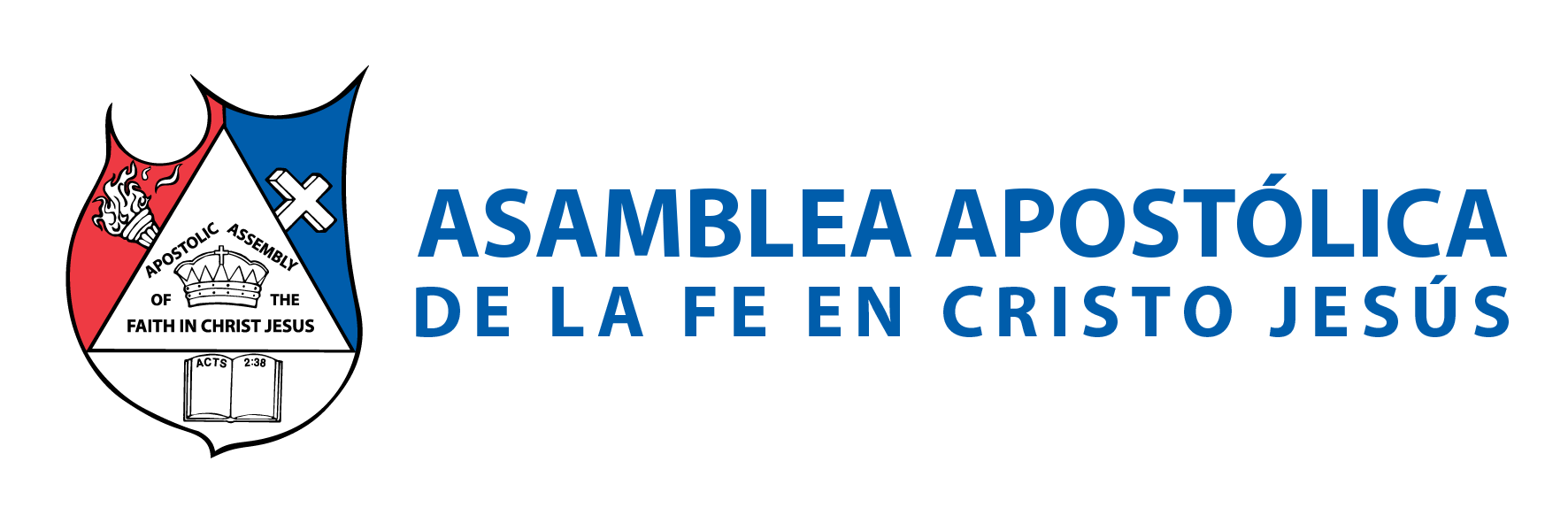 La reputación es lo que la gente dice que eres, la integridad es lo que realmente somos. 
Tito 2:7: 
“presentándote tú en todo como ejemplo de buenas obras; en la enseñanza mostrando INTEGRIDAD…”.
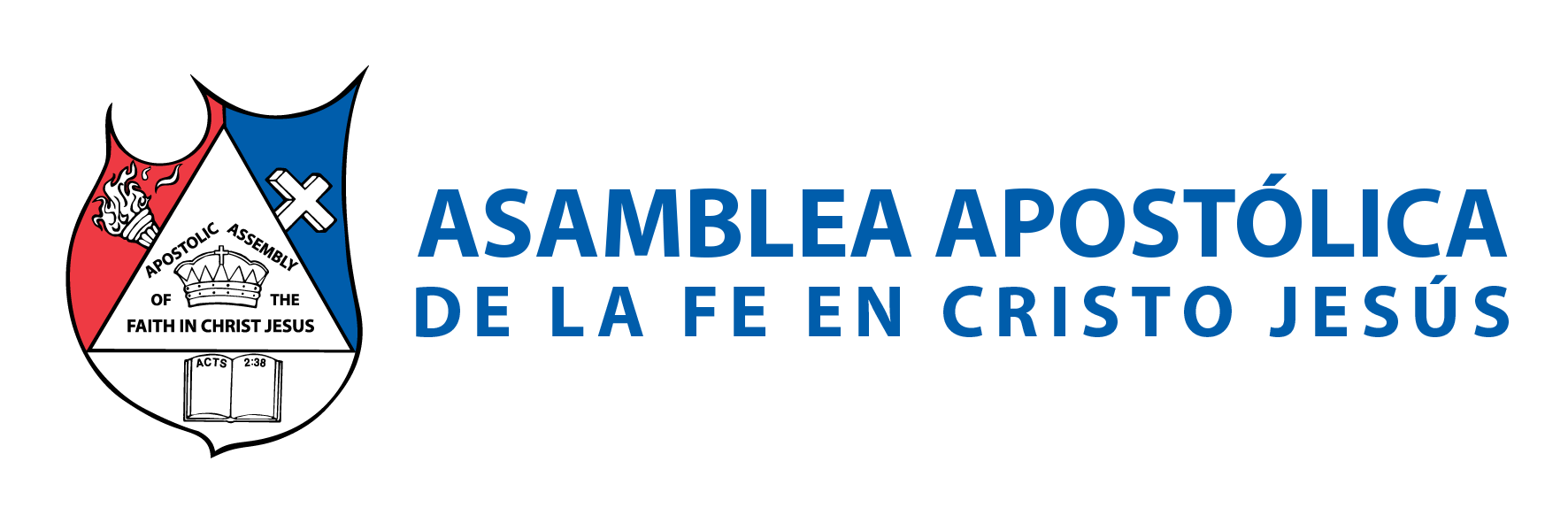 VIII.- DEBE TENER UN PANORAMA GRANDE
 
Una vez que el líder presenta la visión, entonces deben: 
A. Caminar juntos, los seguidores con el líder. 
B. Personalizar la visión. 
C. Ensanchar su corazón.
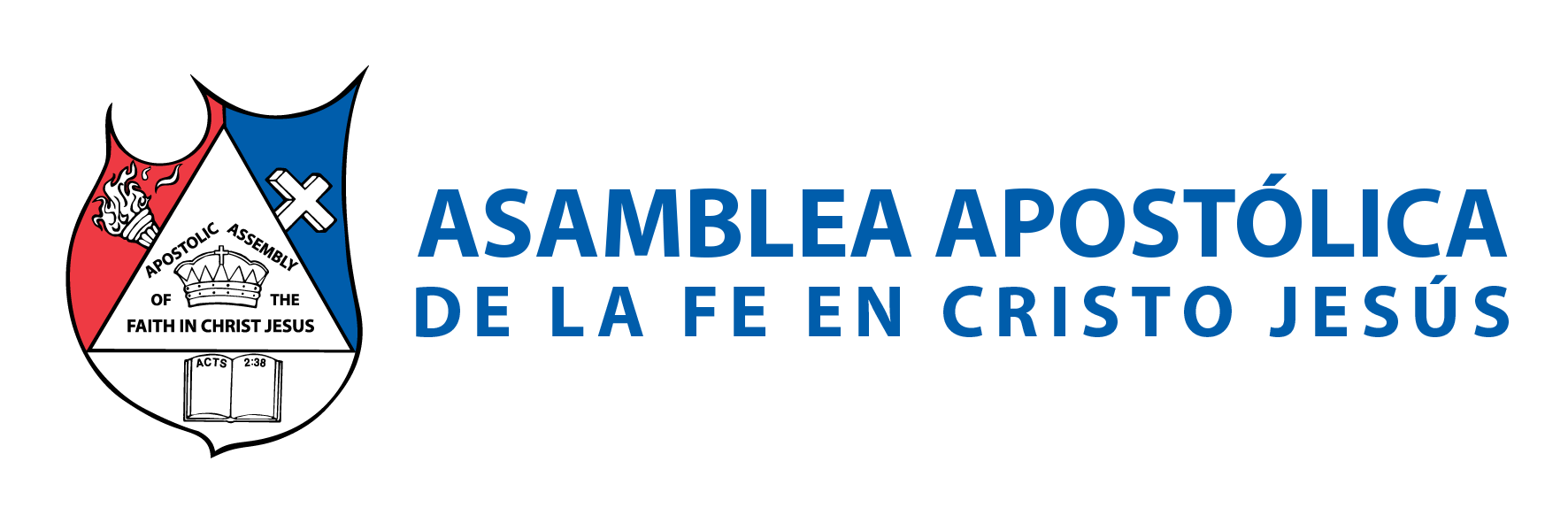 No debemos sentir que somos llamado para hacer poco, ni tampoco que no somos llamados para alcanzar multitudes. 
Isaías 54:2: 
“Ensancha el sitio de tu tienda, y las cortinas de tus habitaciones sean extendidas; no seas escasa…”.
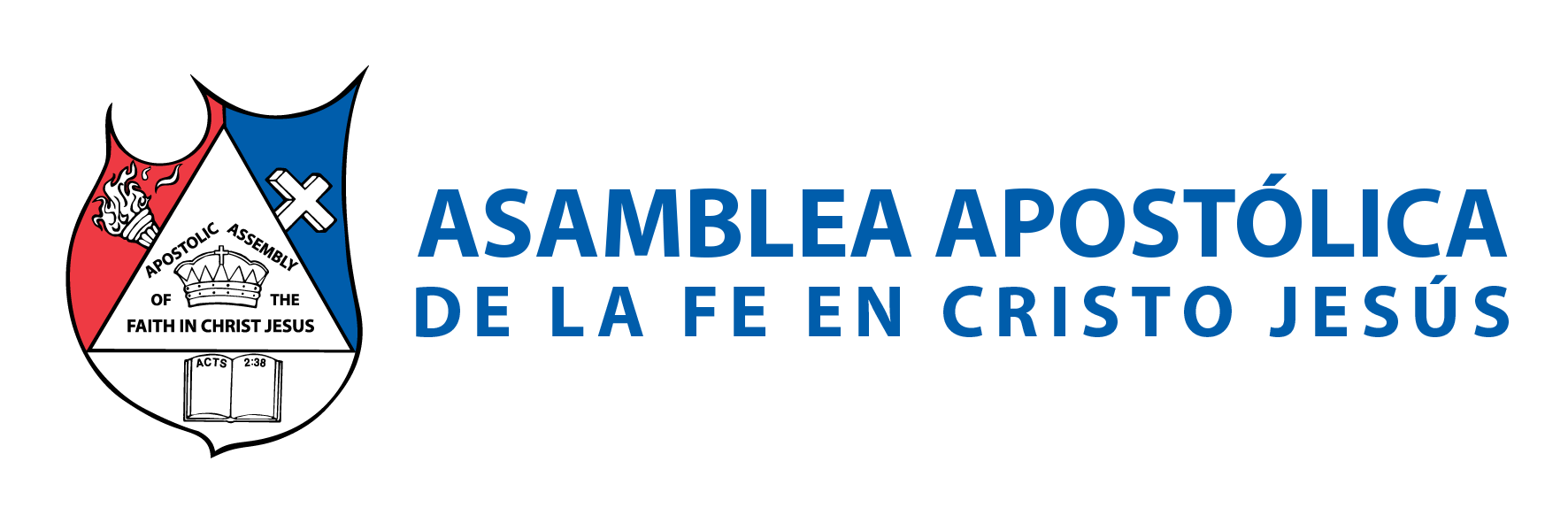 Tenemos a Jesucristo de nuestro lado y en su nombre, podemos hacer proezas. Juan el teólogo en Apocalipsis 19:6 dijo: “Y oí como la voz de una gran MULTITUD, como el estruendo de muchas aguas, y como la voz de grandes truenos, que decía: ¡Aleluya, porque el Señor nuestro Dios Todopoderoso reina!”. 
Al Señor no le gustan las pescas pequeñas, sino las cosechas grandes. El nos envió a dar mucho fruto. Recordemos que les dijo: “Tira la red a la derecha…”.
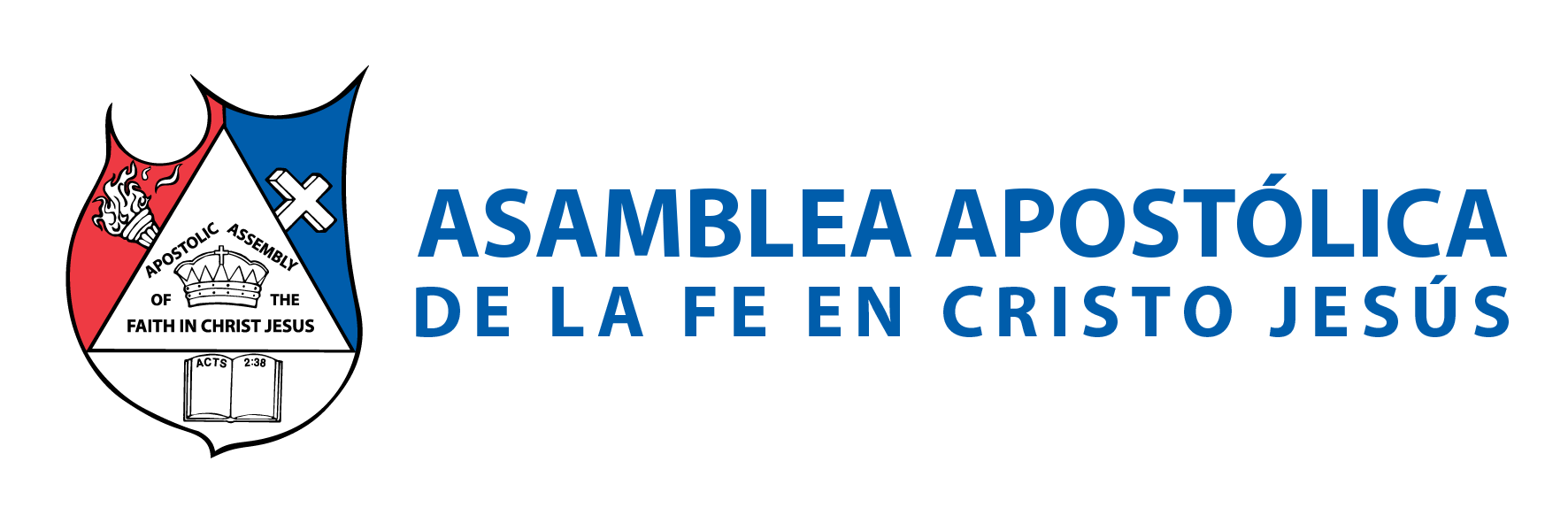 IX.- DEBE SER DISCIPLINADO 
Tomas Harry decía: “tal vez el resultado más valioso de toda educación es la habilidad de ponerse Usted mismo a hacer las cosas que Usted tiene que hacer, cuando se tengan que hacer, aunque no le agrade, esta es una de las lecciones que deberá aprenderse”. 
Por eso el escritor a los Hebreos 12:11 aseveró: “Es verdad que ninguna DISCIPLINA al presente parece ser causa de gozo, sino de tristeza; pero después da fruto apacible de justicia a los que en ella han sido ejercitados”. 
Proverbios 15:32: “El que tiene en poco la disciplina menosprecia su alma…”. 
Hebreos 12:8: “Pero si se os deja sin DISCIPLINA, de la cual todos han sido participantes…”.
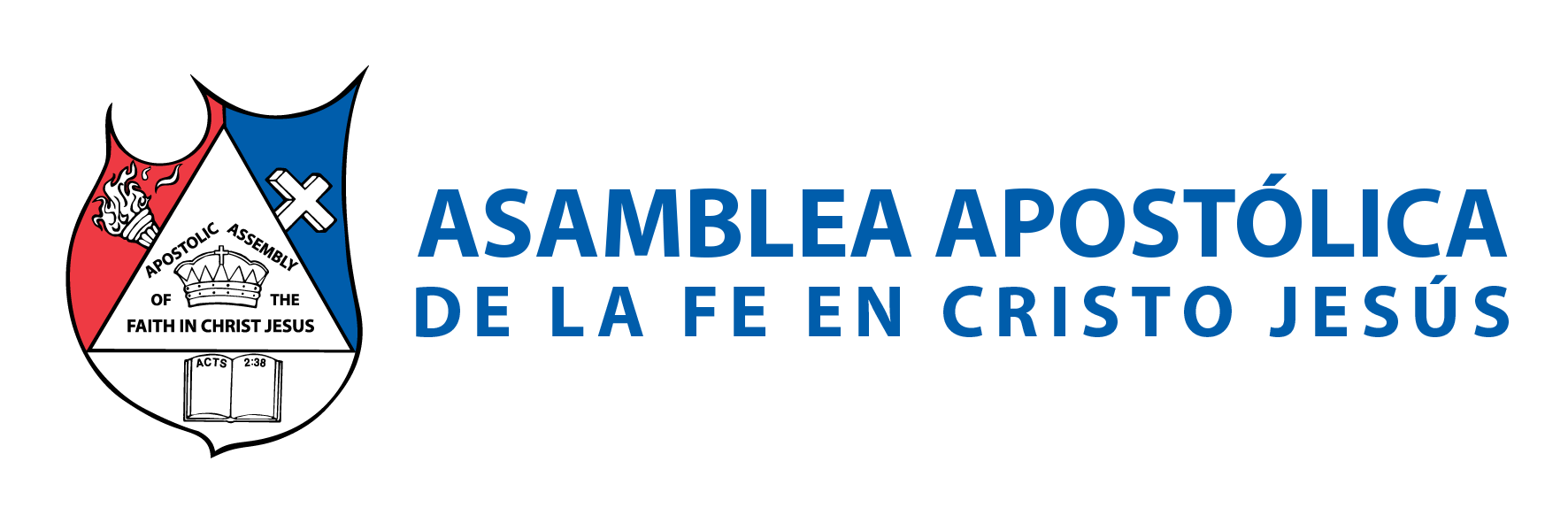 X.- DEBE SER AGRADECIDO 
Debemos reconocer nuestra deuda con Dios, con la vida y con los demás. Pues mucho han hecho por nosotros. Algunos conscientemente y otros sin saberlo, nos han dado bendición. 
Romanos 8:28: 
“A los que aman a Dios todo les ayuda para bien…”. 
Hebreos 12:28 nos dice: “Así que, recibiendo nosotros un reino inconmovible, tengamos GRATITUD, y mediante ella sirvamos a Dios agradándole con temor y reverencia”.
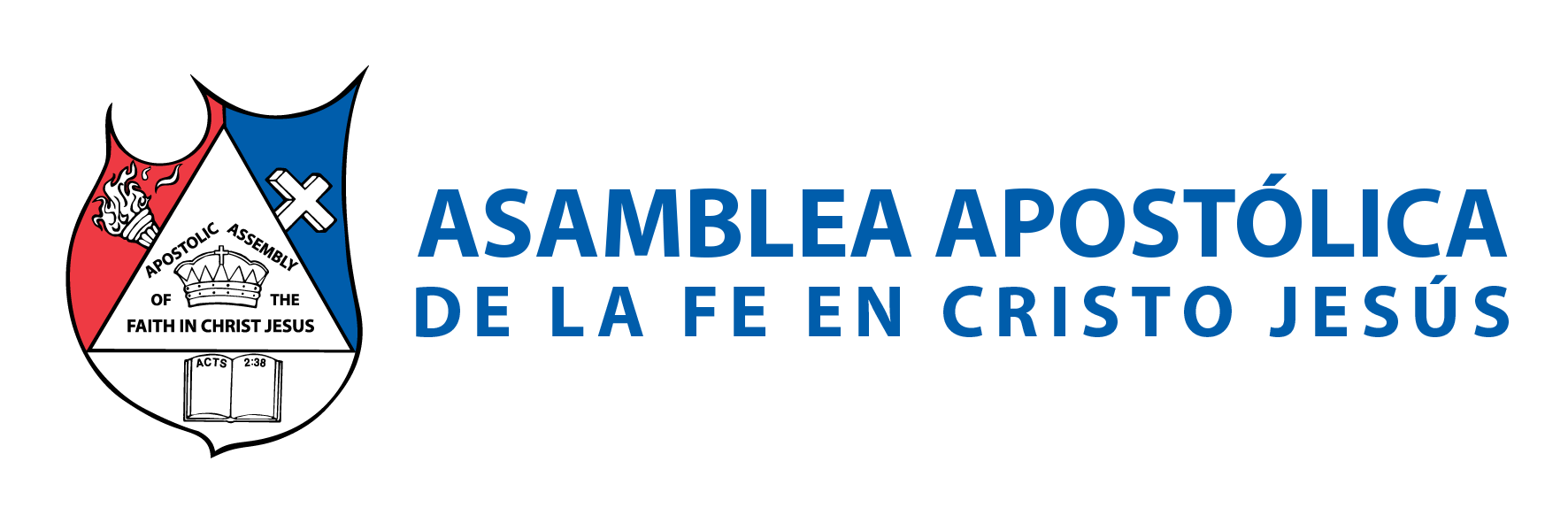 CONCLUSIÓN 
Después de haber estudiado el perfil de un seguidor, hagamos un pequeño alto y veamos cómo es nuestro andar; si vamos caminando juntos, si queremos adelantarnos, o si de plano estamos deteniendo lo bueno que está realizando nuestro líder. Pidamos a Dios nos de sabiduría, entendimiento y el deseo de ser una gran bendición para nuestro líder. Podemos parafrasear: “Demos de gracia, lo que de gracia hemos recibido…”.
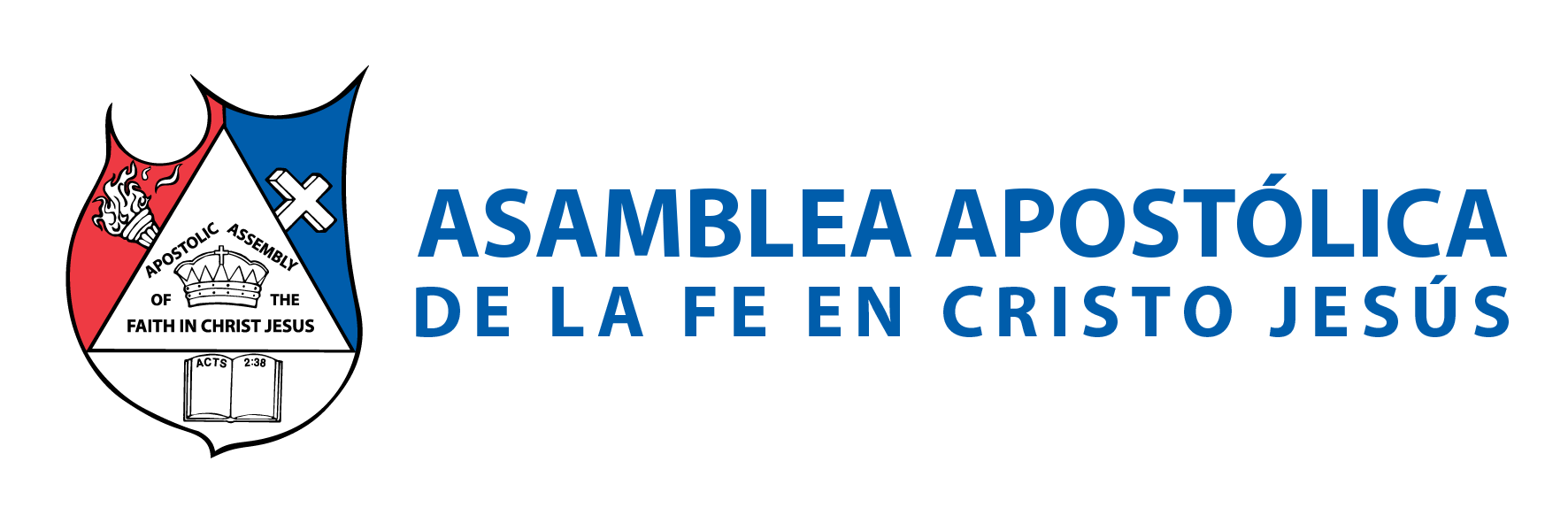